Northamptonshire Police Fire and Crime Commissioner: Plan, Precept & Public Confidence Consultation Results
December 2024 - January 2025
Contents
Background 
Northamptonshire Police, Fire and Crime Commissioner (PFCC) is responsible for setting the police and fire precepts – that is the amount residents contribute towards local police and fire services through their council tax.Around 18% of the council tax residents in Northamptonshire pay goes towards funding local police and fire services, the rest goes to local authorities. Total funding for police and fire services is made up of the precept and central government grants.Each year, the PFCC consults with the public to ask how much they are prepared to pay towards emergency services next year, so that their views can be taken into consideration in the Police, Fire and Crime Commissioner's proposals on the level of council tax precepts. Over the last few years, both Northamptonshire Police and Northamptonshire Fire and Rescue Service have benefited from significant investments that have brought stability and strengthened the way both services look after the public. Northamptonshire Police and Northamptonshire Fire and Rescue Service are on firm foundations but will face a challenge to sustain these improvements, next year and into the future.

This year’s precept survey ran in conjunction with questions on the new Public Safety Plan for the county.  This was due to the unavoidable timings of both, following the election of the new Police, Fire and Crime Commissioner in May 2024, and also in the context of the findings of the “Big Conversation” consultation, where people told us they preferred to see questions about the council tax funding put in the context of the actions they will fund.
The joint consultation supported residents’ thinking in demonstrating how differing levels of precepts would impact on police and firefighter staff numbers, the level of service they could provide, and the delivery of strategic priorities within the Plan.
The survey went live on November 28 – running until January 5 – and received 1,751 responses. This was a slight decrease on last year (1,997) but still the second highest number of responses the consultation has ever received.

Methodology
The public were invited to tell the PFCC their views via a survey. A survey was launched to ask whether they would pay more for the services provided by policing and the fire service – responses were considered by the PFCC in deciding the level of council tax precept to ask residents to pay towards police and fire services in Northamptonshire next year.

The survey also included questions around participants’ confidence in the police and how good a job they think both services are doing.
Survey Sample- Demographic Breakdown
1,751 people participated in the Council Tax Consultation. (1,997 participated last year)

Questions were not compulsory, so some individuals chose to answer the precept and not the plan, and vice versa. 1,479 completed the final question, giving a dropout rate of 15.5%, but each question gives the total number of people who completed it (n=). A demographic breakdown of the people who participated in the survey is provided on this page.
Do you work for Northamptonshire Police, PFCC or Northamptonshire Fire and Rescue Service? (n=1,479)
Gender (n=1,477)

Disability (n=1,476)

Ethnicity (n=1,286)
Age (n=1,483)
10.8% (160) said PNTS.
Sexuality (n=1,449)
9.1% (134) said prefer not to say (PNTS). Less than 1% said trans female, tans male, non-binary or they self- identify.
15.8%
(234)
5.3%
(78)
1.4%
(21)
0.3%
(4)
1.5%
(22)
17.1%
(254)
13.2%
(196)
24.5%
(363)
10.2%
(151)
65-74
85+
55-64
35-44
75-84
25-34
45-54
Male 
53.7% (793)
Female
36.4% (537)
16-18
19-24
10.7% (158) said PNTS.
Location of Participants (n=1,503)
0.6% (9) said they do not live in Northamptonshire and 3.8% (57) said PNTS.
White Other
5.5% 
(71)
Mixed Ethnicity
1.5% 
(19)
Black  Back-ground
1.3% 
(16)
Asian  Back-ground
1.6% 
(21)
White British
83.1% 
(1,068)
24.0% (354)
15.7% (228) said PNTS.
Disability
No
Disability
65.3% 
(964)
6.3% (81) said PNTS, 0.4% (5) said other ethnicity.
Religion (n=1,289)
79.1% (1,146)
Heterosexual
Gay / Lesbian
2.5% (36)
During the last 12 months have you been a victim of crime? (n=1,477)
Are you completing this survey as (n=1,581)
2.1% (31)
Bisexual
Other sexual orientation
0.6% (8)
10.2% (132) said PNTS and 3.2% (41) said another religion.
Survey Sample- Representativeness
The 2021 Census data shows the population of Northamptonshire is 785,200. This survey achieved a sample size of 1,479 (completing the final question) which gives a representative sample of the whole population at a 95% Confidence Level and 3% Margin of Error.
9.1% said prefer not to say. The gender split is slightly more representative than last year.
6.3% of the survey sample said prefer not to say- had these people felt confident to share their demographics, the representativeness may have changed. However, this figure has improved from previous years and the ethnicity split is slightly more representative than last year.
*these are the percentages of the age groups that make up the population once all people under 16 have been removed, as we did not survey under 16s.

10.8% of the survey sample said prefer not to say- had these people felt confident to share their demographics, the representativeness may have changed.
Public Feedback on the Strategic Priorities and Expected Outcomes
How much do you agree or disagree that these are the outcomes you would expect from the Police, Fire and Crime Plan?
How much do you agree or disagree that these priorities should go into the Police, Fire and Crime Plan?
84.6% agreed
76.5% agreed
79.5% agreed
79.1% agreed
90.4% agreed
87.2% agreed
87.5% agreed
86.5% agreed
87.1% agreed
Participants were told the strategic priorities in the Public Safety Plan. They were then asked how much they agreed or disagreed that these priorities should be in the Plan. 

Participants tended to agree with the priorities. They were most likely to agree with the priority of professionalism and standards (90.4% agreement), followed by Visible, accessible community services (87.5% agreement). 

Strong partnerships saw the lowest level of agreement, although agreement was still high at 76.5%.
Participants were then told what the expected outcomes from the Police, Fire and Crime Plan are, and were asked how much they agree or disagree with the outcomes. 

The public tended to agree with the outcomes in the plan, with over 79% agreement across them all. 

High standards (87.2%), Public Confidence (87.1%), and Safer Places (86.5%) saw the highest levels of agreement, followed by Criminal Justice (84.6%). 

Working together (79.5%) and Ethical leadership (79.1%) saw the lowest levels of agreement.
Priorities to increase public safety: Public Opinion
Participants were then asked whether there any other priorities that they think would increase public safety in Northamptonshire? (n=755)
The most common themes of those who answered were…
Better visibility/access – more police on the street and stations open (n=296)
Leadership and Transparency – need for improved leadership and a more open and transparent approach (n=84)
Yes the questions above are aimed at eliciting a strong positive agreement BUT what often happens after these surveys is nothing but sound bites. For once do what the paying public want. MORE visible policing and action.”
Visibility of policing and not just when crime is higher. Actually respond to calls for help!”
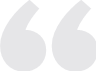 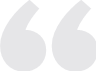 Increasing public confidence. The last year has seen a massive knock in the confidence due to the exiting Chief Constable and PFCC. I think more needs to be done to highlight what has changed and improvements”
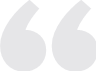 Attending crime scenes in a timely manner.  Highly visible policing of rural communities.  Treating burglary and online fraud as solvable crimes”
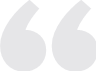 How do you ensure high standards and ethical leadership are created from your plan. Leadership has been very poor for years and how do we measure good standards. This seems just words and management speak!“
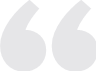 Better response/ results – quicker, attend all crimes and catch more criminals/share these results (n=121)
OPFCC challenging sentencing and inconsistency in sentencing”
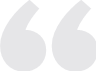 Visible activity and result”
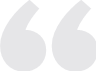 Immediate acknowledgement of an issue, even if police cannot attend, advice on dealing with the situation, and follow up.”
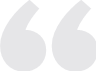 Yes get the police doing the job they are paid to do ie, tackle the yobs roaming the streets at night without fear of being caught causing criminal damage, start tackling the shoplifting epidemic affecting our town in Corby. Lets have visible policing and start listening to the concerns of people who are affected by crime. Get the commissioner to start acting upon her pledges she was making when knocking on doors to get elected to the post.”
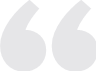 Preventing crime and catching and convicting criminals.”
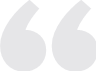 Other themes mentioned were…
Road safety, particularly e-scooters
Tackling drugs/alcohol, gangs & ASB
Staffing to stop illegal scooters and bikes on pavements, safer traffic (speeding, dangerous driving or parking, driving while using phones)”
Action on crime not just lip service, taking the county lines drug issue serious, acting on intelligence from the local community, engaging young people in law and order”
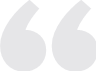 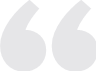 Some of the less common themes were…
Lesser mentioned  themes included the need for community engagement & better communication with the public, including victims and reporters of crime.  There were comments about the need to deal with all levels of crime, including those deemed as low priority. There were also comments that people felt there was a need for prevention and education work, including within schools.  Some felt there was not enough detail in the plan, and these are all things we should be doing already.
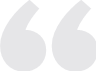 Reduce anti-social behaviour.  Reduce gang related crime. “
Other services responsibilities such as street lighting, CCTV and sentencing
Preventing crime and catching and convicting criminals.”
Sending criminals down for their crimes not giving suspended sentences”
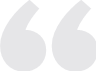 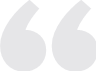 Northamptonshire Fire and Rescue Service: Precept Question
They were then asked: Considering this, which one of the following statements best represents your views? (n=1,648)
The following background information was outlined for survey participants prior to them answering the precept question:

Northamptonshire Fire and Rescue Service has a budget of £31.5m, 63% of which comes from local council taxpayers, with the remainder coming from business rates and central government grants.We are waiting to hear from the Government what level of precept increase is available to Commissioners, but our current assumptions show Fire would require an increase of at least £5 for Band D to deliver the priorities outlined in my Police, Fire and Crime Plan, and maintain firefighter numbers. An increase of £5 per year for a Band D property would be equivalent to 6.6%, around 10p a week and across all properties as follows:
61.2% said they would be prepared to pay an increase
Every £1 (1.3%) increase in Band D council tax will raise a further £0.26m each year which could be used towards additional investment in essential firefighters and equipment.
This 6.6% increase will go a long way towards meeting the unavoidable cost pressures in 2025/26. Whilst more savings will still be needed, operational services such as firefighter levels and pump availability could be maintained.
If there was no increase in council tax, over £2m of savings would need to be made every year and would affect operational fire services, reducing pump availability and planned investment in essential firefighting equipment.
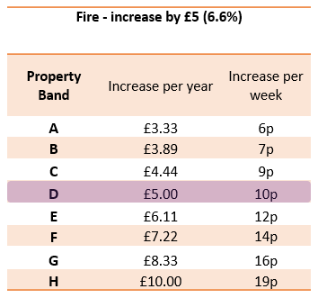 61.2% of participants said they would be willing to pay the increase of £5, or more than that. 31.3% said they would not be willing to pay any more for fire and rescue services than they do now. 7.5% said they did not know. 

Last year, 57.7% said they would be willing to pay the £5 increase or more. 

8.3% of the participants (123) were made up of individuals who work for either the OPFCC, Northamptonshire Police or Northamptonshire Fire and Rescue Service (see page 4 for a full breakdown of survey participants). Therefore, these participants were removed from the analysis to ensure that they did not skew results. However, this did not make a significant difference to the findings. When taking out those who said they worked for one of the 3 organisations, 61.7% still said they would be willing to pay the £5 or more.
This would raise around £1.3m, but savings would need to be found to meet the level of cost increases affecting the service.
Northamptonshire Fire and Rescue Service: Precept Question
Can you tell us why you have given your answer? (n=923)
Those who said: “I don’t think the Fire & Rescue services are funded enough in Northamptonshire and I would be prepared to pay more than £5 towards them if it were possible.” Most mentioned themes:
Those who said: “I would be prepared to pay an increase of £5 a year for Fire & Rescue services.” Most mentioned themes:
NFRS provides an essential service:
Because they are an important / essential service which we must maintain:
People's safety is vital
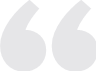 It's important to maintain these vital services at a level they can respond as needed.”
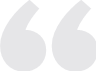 If my house was on fire and my family was asleep inside I would pay anything to put it out and save them.  If I was trapped in a car and needed saving. I wouldn’t want £5 to stop me getting rescued. Increase it. It’s important to us all.”
Because they need to be adequately funded and need the money/resource:
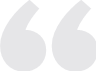 I want a fully functional, adequately funded fire service so I am happy to pay this increase.”
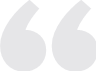 Because they are under-funded and should be adequately funded:
Because they provide a good service / do a good job:
Depleted funding in the past makes it necessary to increase contributions if we want a better and improved service.”
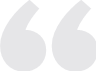 Again, I think that the county's fire & rescue services do a good job in challenging circumstances.”
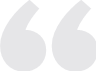 Because they provide a good service / do a good job:
Conditional support – happy to pay if the money is spent well and services are improved:
I think the fire services do an exceptional job so are deserving of the extra funding .”
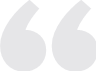 As long as there is evidence after the increase that there has been a positive effect then I would be prepared to pay.”
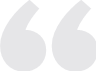 I want them to provide a good service, so I am prepared to pay for it:
We expect fire & rescue to be there when we need them with all the right kit, that costs.”
Agree to pay a little extra providing resources are not wasted on silly projects.
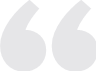 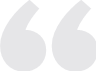 If we want the service we have to be prepared to pay for it.”
£5 is a reasonable amount so I am happy to pay it:
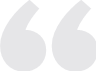 They deserve to have the resources:
This is an acceptable amount in the current financial climate. Everything else is increasing in price.”
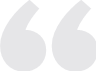 Anybody who puts their lives at risk to help others deserves to be able to have the equipment and staff needed to do their job.”
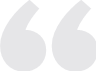 This amount is a fair suggestion anymore and it starts impacting my outgoings.”
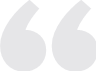 Conditional support – happy to pay if services are better:
There were also comments from participants saying they selected the £5 option because they could not afford more than that, some also said NFRS needs to make savings / efficiencies and review how money is spent. Other less frequently mentioned comments cantered around not knowing enough information about NFRS, being happy to contribute, funding should come from central government and increases do not need to be bigger due to perceived demand levels.
Happy to pay more but only if the service is effective.”
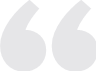 Some comments also referred to NFRS needing the funding as they perceived demand will increase with population increases and climate change, while others said the increase is reasonable / affordable with some saying they’d be happy to pay more, some also said they would pay to prevent any cuts being made.
Northamptonshire Fire and Rescue Service: Precept Question
Can you tell us why you have given your answer? (n=923)
Those who said: “I don’t know.” Most mentioned Themes:
Those who said: “I would not be prepared to pay any more for Fire and Rescue Services than I do now.” Most mentioned themes:
I have no experience / I don’t know enough about NFRS to make a judgement:
As has been found in previous years, the most frequently mentioned sentiment was that money should be better managed, and efficiencies / savings should be made:
I don’t know what the issues are with the fire and rescue services.”
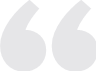 In a Cost of Living Crisis we all need to do more with less, less expenditure of management and hierarchy and more on service delivery.”
Again, it’s very difficult for the man on the street to understand the operational impact of saying yes or no here. The vast majority of your electorate aren’t seeing a high fire brigade presence at all, I can’t remember the last time I saw an engine attending an incident so what exactly would or does this money represent? What is the makeup of the calls, flooding? Rural, the M1?.”
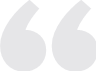 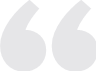 Current budgets need to be spent appropriately. Reduce the size of the OPFCC team/staff and put the money into frontline resources.”
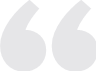 Because I can’t afford to (cost of living, bills going up):
The public should not be charged more, funding should come from central government:
I can't afford more outgoings because of frozen wages and the cost of living.”
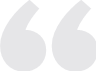 Now the Winter Fuel allowance has been cancelled I cannot afford it.”
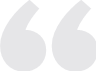 It is not clear why these funds cannot be found without surcharging individuals and it seems to be that emergency services should be a national priority and appropriately funded by central government.”
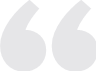 I already pay lots of tax and shouldn’t have to pay more:
We already pay too much in tax and council payments. We cannot keep paying for increases every year.”
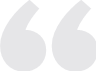 Savings should be made (e.g. less bureaucracy):
Spare time of firefighters: reduced demand e.g. by less fires:
I do not work closely with fire or have knowledge of their issues and struggles to be able to provide a fair answer. All services are stretched currently, spending reviews should be held everywhere, too many managers managing and not enough boots on ground.”
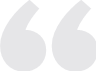 They have had a considerable reduction in demand over recent years. They could deliver the current level of service with fewer employees.”
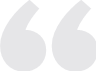 Funding should come from the government:
See previous - you cant keep finding funding from the public.  Lobby government and have proper funding reinstated for vital services.
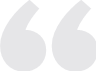 There were also comments that suggested payment would be conditional, with participants saying they would pay more if they knew how their money was going to be spent and could see an improvement made. Some also said they were already stretched financially.
There were also comments suggesting that NFRS already provide a sufficient service and therefore are not as financially stretched as other services / don’t need extra money. Others said they would want to see how they money is spent / why they need it.
Northamptonshire Fire and Rescue Service: Public Opinion
In your opinion, how good of a job do you think Northamptonshire Fire and Rescue Service are doing? (n=1,588)
Have you got any further comments you would like to make about NFRS?
The most common themes of those who said good/excellent were…
They are reliable and dependable
They provide a first-class service
They are there when you need them and make sure we are safe.”
Their response and commitment and professionalism is second to none .”
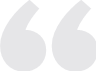 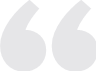 Positive media portrayal
More funding needed to reach full potential
They are attempting to provide as good a service as possible within the financial constraints that they have .”
I have read in the news/media how they have risen to the occasion when their services were required.”
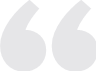 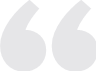 64.8% said excellent or good
The most common themes of those who said fair were…
The main themes included there being room for improvement, such as using non-deployed time better e.g. to provide support to other emergency services. There were also comments about management being poor and there being a lack of resources. Frequent comments stated that people hadn’t needed them so were not sure.
I have no experience of needing their services, but I hear no complaints.”
They do what is required of them. I do not believe they go above and beyond what is expected of them.”
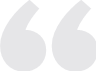 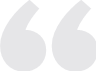 64.8% of participants said that they think NFRS do a good or excellent job. Last year, 58.9% said this. 

7.7% of the participants were made up of individuals who work for either the OPFCC, Northamptonshire Police or NFRS (see page… for a full breakdown of survey participants). 62.6% of those who work in the organisations said excellent / good. 65.6% of those who do not work for the organisations said excellent/good. 56.0% of those who said prefer not to say said excellent/good.
The most common themes of those who said poor/very poor were…
Negative personal experiences
Negative culture
They are misogynistic and old fashioned. They need to change.”
Reaction times are far too slow on the few occasions when our village has needed a response.”
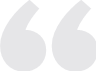 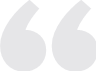 They need to do more during their non-deployed time
There are too many full time fire service staff, who do nothing all day until a fire happens.”
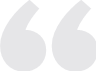 Northamptonshire Police: Precept Question
They were then asked: Considering this, which one of the following statements best represents your views? (n=1,686)
The following background information was outlined for survey participants prior to them answering the precept question:

Northamptonshire Police has an annual budget of £183.0 million – around 44% of this comes from the precept you pay through your council tax, with the rest coming from central government grants.We are waiting to hear from the Government what level of precept increase is available to Commissioners, but our current assumptions show Police would require an increase of at least £15 for Band D to deliver the priorities outlined in my Police, Fire and Crime Plan, and maintain officer numbers.An extra £15 for a Band D household would increase the rate to £321.04, an increase of 4.9% or an extra 29p per week for an average Band D property and across all properties as follows:
57.3% said they would be prepared to pay an increase
Every £1 (0.3%) increase in Band D council tax would raise a further £0.26m each year which could be used towards additional investment in policing.
This 4.9% increase will go some way towards meeting the unavoidable cost pressures in 2025/26. While additional savings will be needed, the Police Fire and Crime Commissioner will be able sustain 1,500 police officers and increasing their presence in neighbourhoods for as long as possible.
If there was no increase in council tax, savings of over £10m would need to be made every year, and this would affect delivery of key priorities laid out in the plan and impact frontline policing services and police officer numbers.
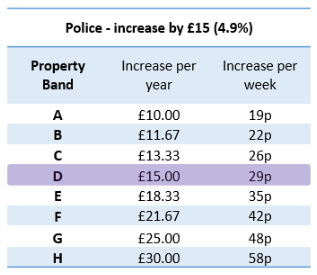 57.3% of participants said they would be willing to pay the increase of £15, or more than that. 36.4% said they would not be willing to pay any more for policing than they do now. 6.3% said they did not know.

Last year, 49.7% said they would be willing to pay the £15 increase or more. 

8.3% of the participants (123) were made up of individuals who work for either the OPFCC, Northamptonshire Police or Northamptonshire Fire and Rescue Service (see page 4 for a full breakdown of survey participants). Therefore, these participants were removed from the analysis to ensure that they did not skew results. However, this did not make a significant difference to the findings. When taking out those who said they worked for one of the 3 organisations, 57.0% still said they would be willing to pay the £15 or more.
Northamptonshire Police: Precept Question
Have you got any further comments you would like to make about funding for Northamptonshire police? (n=882)
Those who said: “I don’t think the Police are funded enough in Northamptonshire and I would be prepared to pay more than £15 towards them if it were possible.” Top Themes:
Those who said: “I would be prepared to pay an increase of £15 a year for Policing.” Top Themes:
Conditional: I will pay it, but I want to see improved services:
Because I do not think the police are funded enough / the police need adequate funding:
I’m prepared to start at £15 but I’d like to see genuine results with the additional funding suspended if the public aren’t shown tangible improvements. This additional fee shouldn’t be a given going forward, it should be based upon outcomes.”
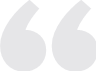 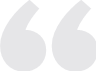 I don't think the police have enough money for what they are expected to do.”
Good policing requires adequate resources.”
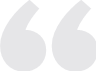 I would only be prepared to pay for it, if it meant better services!”
I think police desperately needs a budget increase.”
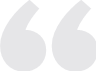 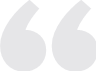 Spend the money wisely and do not waste it:
Because we need a more visible policing presence:
Whilst I do believe that public services are under funded, I also suspect that there are a lot of ways that money is wasted. More should be done to improve efficiency and cost effectiveness.”
There are not enough police on the streets. We need much more of a presence in the town and its communities.”
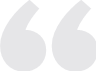 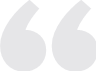 There just aren't enough visible police. I would be annoyed though if I paid more council tax and I didn't see any difference.”
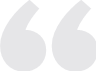 We expect an increase in line with inflation. However all 'businesses' need to investigate alternative strategies to remain efficient, rather than increasing spend year on year.”
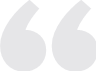 ‘You get what you pay for’: I would be prepared to pay more if we get a better service:
Neighbourhood policing and police visibility is important:
We rarely see a police presence in our area.  Happy to pay extra to see any patrolling police”
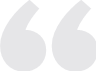 I expect good public services and expect to pay to fund them properly.”
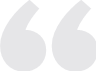 I would only pay more if I knew it would lead to more visible, responsive and effective neighbourhood policing. If you link increased payments to visible measurable improvements people will support it. Otherwise = no confidence.”
I would be prepared to pay more for the local policing, IF, the services are assuredly improved as a result with clear well defined objective KPI's that the public can relate.”
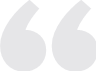 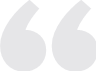 I want to feel safe:
The £15 increase is all I can afford:
the police need more investment, but households are already being squeezed with increases on all bills. Although I would like to be in a position to pay more than £15, I know that realistically I’m not.”
Because there’s nothing more important than public safety.”
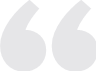 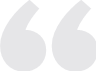 I understand things are more expensive but I think public safety is a priority so is worth extra funding.”
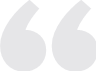 Other themes included: ‘I will pay extra because I want to feel safe’, ‘because the police are underfunded’ with some also suggesting central government should fund more, ‘because it is an affordable / reasonable increase’. Some said they would pay it because ‘we need the police / they provide an essential service’ and because they expect to as the ‘cost of everything is rising’.
Other, less frequently mentioned themes included: the police provide a vital service, because we need more officers, the money paid should be spent wisely (no waste), the police need to tackle more crime and take more action. Some also thought government funding was too low and the need to fund locally.
Northamptonshire Police: Precept Question
Have you got any further comments you would like to make about funding for Northamptonshire police? (n=882)
Those who said: “I would not be prepared to pay any more for Policing than I do now.” Top Themes:
Those who said: “I don’t know.” Top Themes:
Conditional support – I would pay more if services improved:
Savings need to be made and money needs to be spent wisely. Reduce waste and increase efficiency:
I would be prepared to pay more only if there is a radical and visible improvement in the policing of Northampton.”
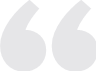 The organisation is inefficient and wastes huge sums of money every year. Efficiencies could be made by cutting out waste, streamlining processes and effectively managing staff and officers”
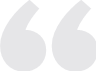 I would be prepared to pay extra if we receive what is promised.”
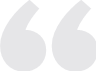 The police have increased funding every year since and this is unsustainable, you need to do better with the money you have and not waste on unnecessary things.”
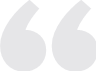 Money should not be wasted – make savings and review how money is spent:
Because I think the service / presence is poor, there is bad value for money: some also mentioned that the police do not focus enough on crime as they sometimes conduct work which should sit with other services.
I would like to see how my 18% council tax circa £600pa is currently spent along with the other 82% for that matter, the answer here isn’t too keep charging the public more but to manage the current money that is already paid via council tax and all other taxes generated."
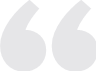 Because we are not getting value for money. When issues are raised records are not used effectively, crime investigation is poor, crime rates have increased. Generally, the standards of policing are at an all-time low. Respect for the police is zero!”
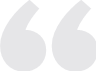 Due to poor presence / service currently:
I would like to see the force focusing properly on crime and enforcement with the budget they have.”
In the ten years since I returned to the borough I have noticed a complete decline in all services, policing included, this is despite  continual demands for more money.”
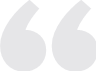 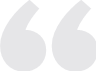 Because I can’t afford it (costs / bills are all going up):
I don't think the Police concentrate enough on minor issues, which makes people think they aren't doing their job.”
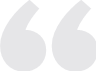 Due to the cost of living currently and no wage increase we as a household have to budget carefully to afford the necessities to live on already without having to make further cuts to pay additional council tax increases.”
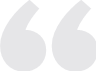 Because I already pay lots of tax / Council tax is already high:
Some also mentioned that the distribution could be reviewed.
There were also comments detailing other bills / taxes already being increased, being unable to afford the increase while a few said that it should be funded by central government.
I pay an extortionate amount in council tax already and it’s not being properly allocated - whenever I've needed the police they’ve not done anything to help…”
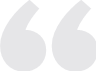 Some people also said that they did not think more money would equate to better services, some others also thought central government should fund, and some said that increases are sought every year (with some saying that they have not seen visible improvements).
Northamptonshire Police: Public Opinion/Confidence
Why do you say that?
In your opinion, how good of a job do you think Northamptonshire Police are doing? (n=1,588)
The most common themes to impact people’s judgements were…
The most common themes of those who said good/excellent were…
They are understaffed, underfunded, under supported but still try their absolute hardest.”
The most common reason for participants giving a good/excellent rating was due to the police doing the best job they can, despite various constraints, with frequent comments that the police need more resources. Participants who selected good/excellent also gave reasons for their answers due to the perception that the police have a hard job to keep communities safe, but they do it well. A large number of participants gave their good rating because they felt the police were reliable and that police visibility was good. However, there were also some negative comments about visibility, with suggestions that it could be improved, particularly in rural areas. Other, less frequently mentioned comments included not having needed them, the need to make improvements and negative comments around leadership.
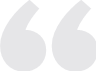 They do their very best in helping to make sure that the public are safe and protected.”
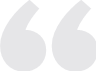 I have been impressed by the response I have had in recent contacts with Northants police, and by the care and professionalism they have shown.”
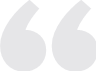 37.7% said excellent or good
The most common themes of those who said fair were…
The most frequently mentioned reasons for giving a rating of ‘fair’ included the perception that visibility was poor, a perception that the police need to take more action/tackle crime better, comments about being under-resourced and negative comments about leadership. Other, less frequently mentioned comments included: rating given due to personal experience (or lack of personal experience), comments about certain crime issues that have not been resolved and a need for better communication.
There is an urgent need for a more visible presence to stop problems before they start.”
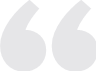 There seem to be a lot of crime numbers given out and not enough action in attending.”
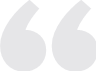 Not enough police to give a good enough service - but those I have come across are professional and friendly.”
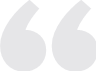 37.7% of participants said they think Northamptonshire Police are doing a good or excellent job. Last year, 33.8% of participants said this.
Lack of confidence due to leadership issues.  Frontline officers have been let down.”
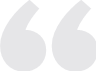 The most common themes of those who said poor/very poor were…
They concentrate on quick easy issues not preventing major crime.  Too much emphasis on speeding cars.”
The most frequently mentioned reasons for giving a poor/very poor rating was due to the perception that the police need to take more action when dealing with crime, due to a lack of visibility, a lack of response/care, and bad personal experiences. There were also comments about there being a lack of resources as well as negative comments about leadership.
I just do not see any police officers and a lot of crime is happening with no consequences.”
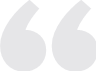 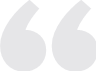 Shoplifting at an all time high, anti social behaviour goes unpunished, don’t even seem to investigate burglaries any more.”
Because if they think it’s not important they don’t come and don’t care.”
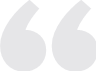 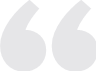 Northamptonshire Police: Public Opinion/Confidence
Participants were then asked questions on their confidence in the police.
What do you think Northamptonshire Police do well?
When asked what Northamptonshire Police do well the main theme mentioned was around negative comments, nothing done well and a feeling of being let down by the police. Other themes included them being good at most things and described doing their best in a bad situation, responding to crime / emergencies including serious crime.  Some of the less frequently mentioned themes included: engaging with the community (including events), communication including social media. The respondents also talked of the manner and attitudes of officers they had encountered being professional, polite, compassionate and friendly.
35.8% agreed
The frontline officers do a fantastic job with ever increasing challenges/little respect from the public”
Struggling to think of anything. I'm sure there are good dedicated people amongst them and they do good things. My personal experience of them over many years is very poor however.”
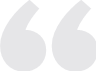 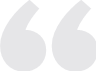 65.9% agreed
48.4% agreed
What would improve your confidence in Northamptonshire Police?
The most common theme suggested to improve confidence was to increase visibility and access to police officers, followed by getting better results/more action taken respondents wanting more criminals caught and to see crime reducing.  Leadership and accountability was the other most mentioned theme relating to needing improved leadership and better transparency / accountability.  Some of the less frequently mentioned themes included: dealing with all levels of crime, including low level crime, a better / quicker response when called and improved communication / engagement with the public.
41.6% agreed
32.2% agreed
openness and transparency, public standards, better leadership.”
Although funds are difficult to find it would boast people's confidence greatly to see more PCSOs around the neighbourhood. I have not seen one for months”
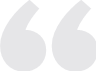 44.3% agreed
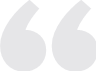 Reducing all types of criminal activity and behaviour.   Telling us about crimes they have satisfactory solved and see that punishment is administered.  I appreciate there are legal issues are important here but there doesn't need to be names appearing just examples of good stuff. There is too much bad stuff reported and not enough good stuff.”
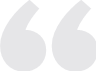